Monthly Review of Reliability Unit Commitment Market Impacts – January 2024

Wholesale Market Working Group 

ERCOT Staff
RUC Resource-Hours
* The difference between “Instructed” and “Effective” values is a result of Resources starting up, shutting down, receiving partial hour instructions, or otherwise not being dispatchable by SCED.
2
RUC Instruction Reasons: Last 13 MonthsRUC in January 2024 was primarily driven by concerns over capacity and transmission congestion.
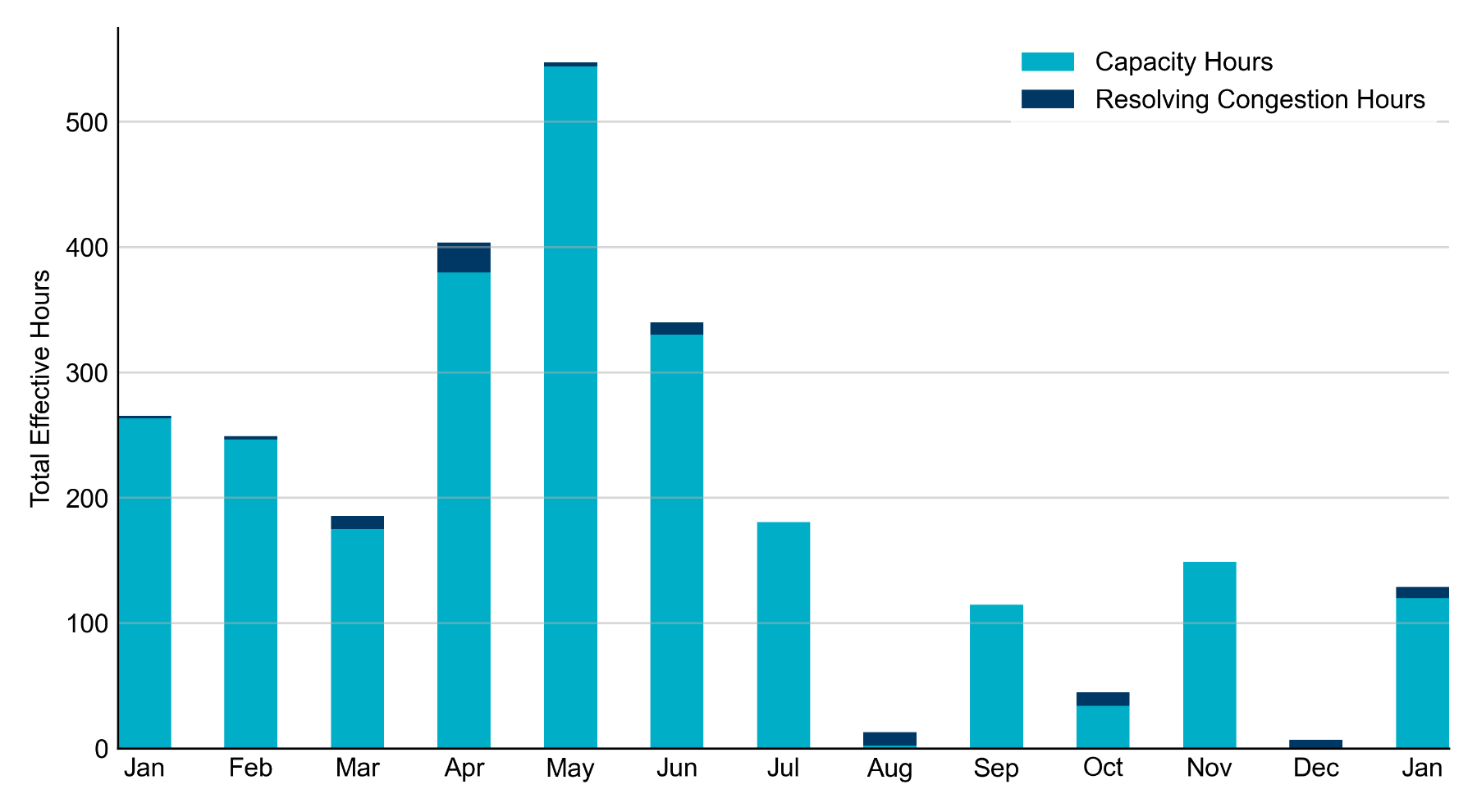 3
RUC Instruction Reasons in January 2024
129 effective RUC Resource-hours.
120 hours (93.03%) for capacity concerns.
9 hours (6.97%) for congestion concerns.
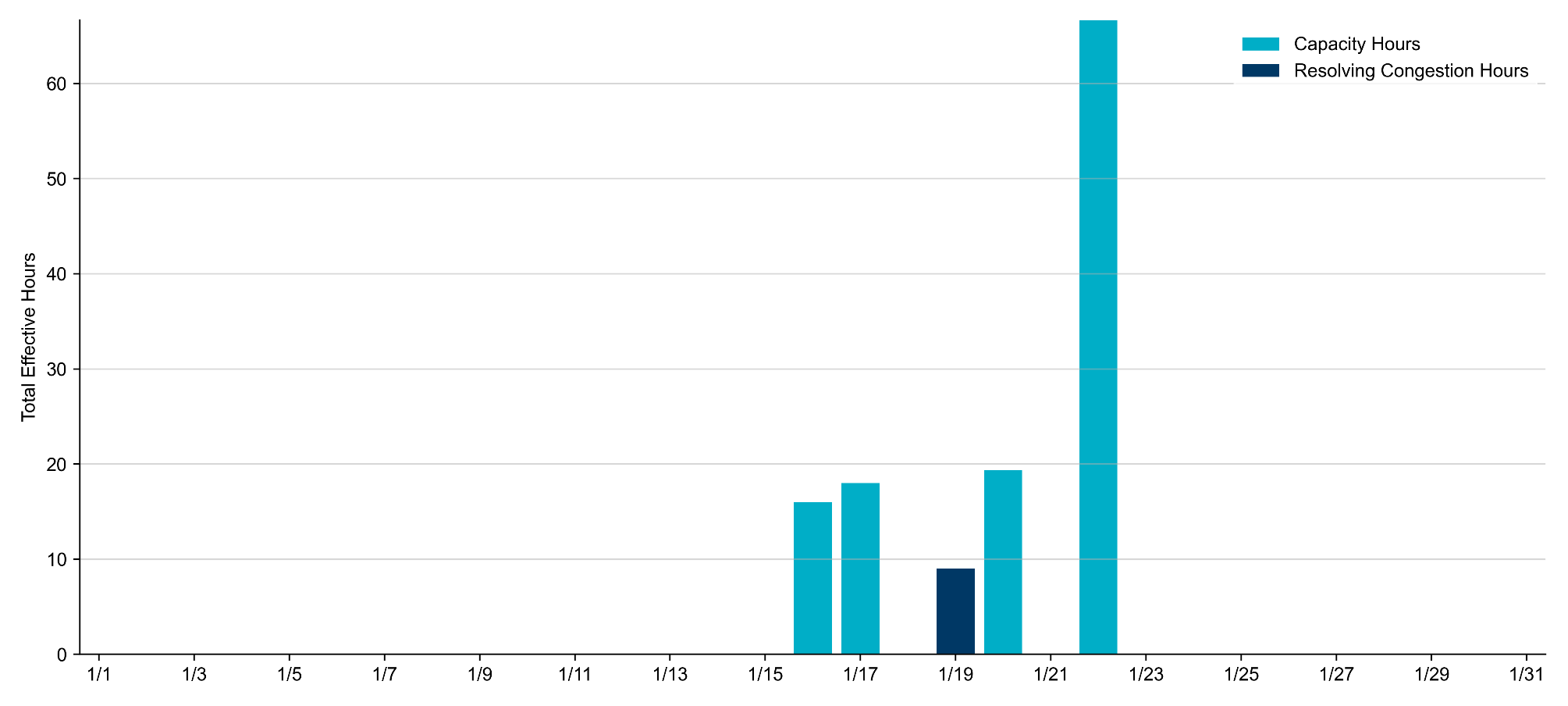 4
Non-opt-out and Opt-out Totals: Last 13 MonthsJanuary 2024 had a total of 101 non-opt-out effective Resource-hours, which was 78.3% of the effective Resource-hours for the month, as there were 28 opt-out effective Resource-hours.
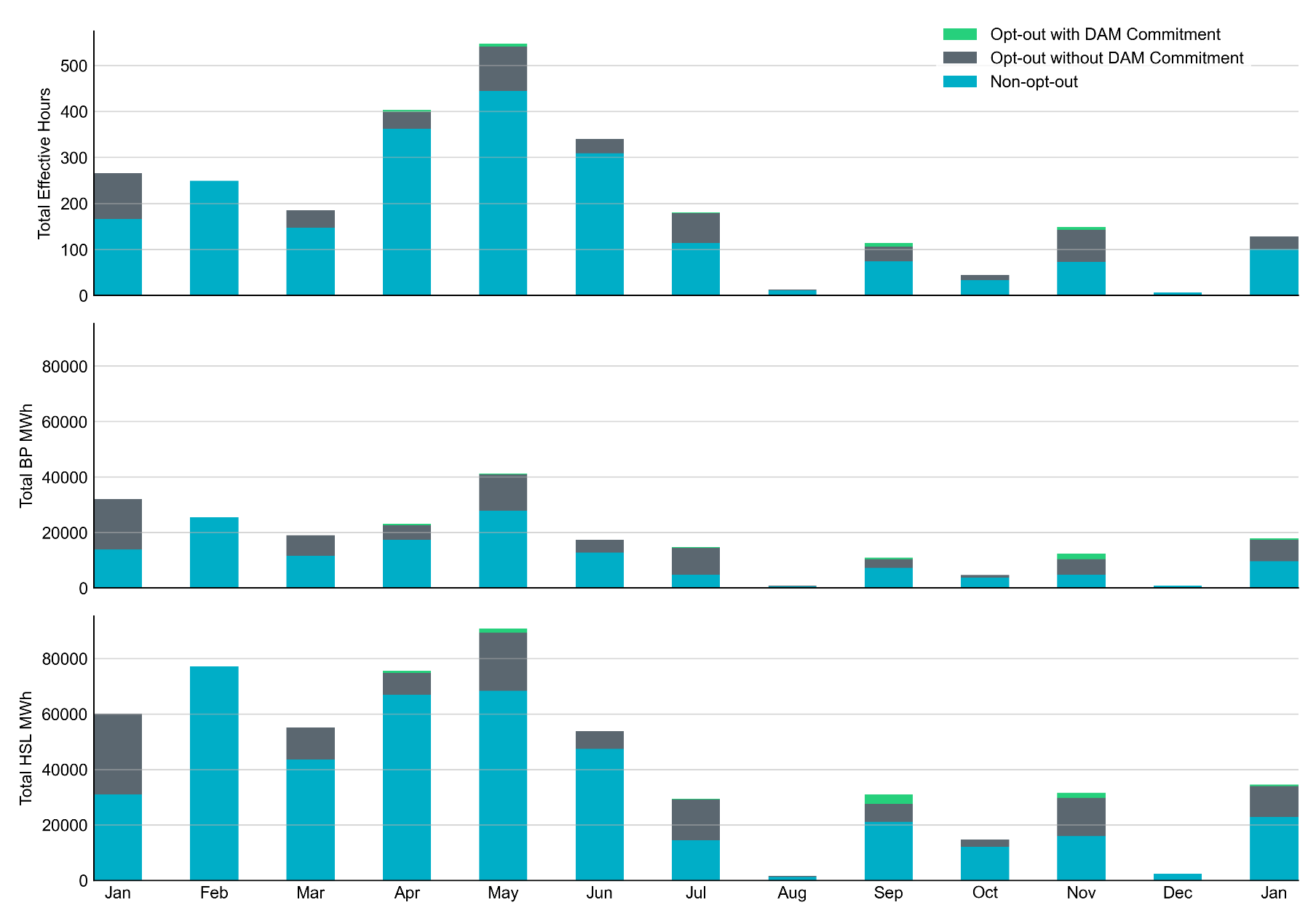 5
Non-opt-out and Opt-out Totals: January 2024
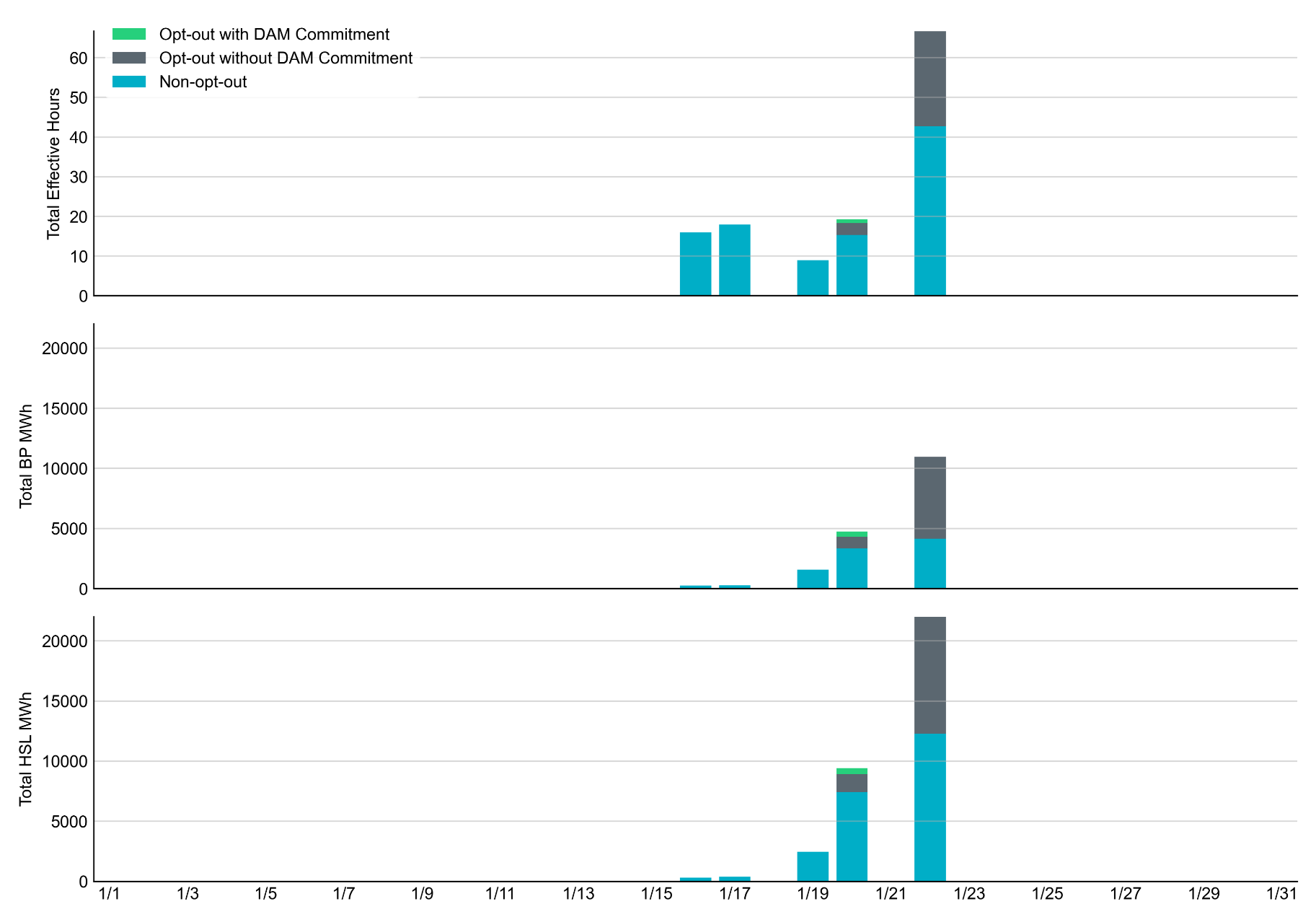 6
RUC Lead Time Margin: January 2024
Most RUC commit windows had lead time margin at or below 2 hours.
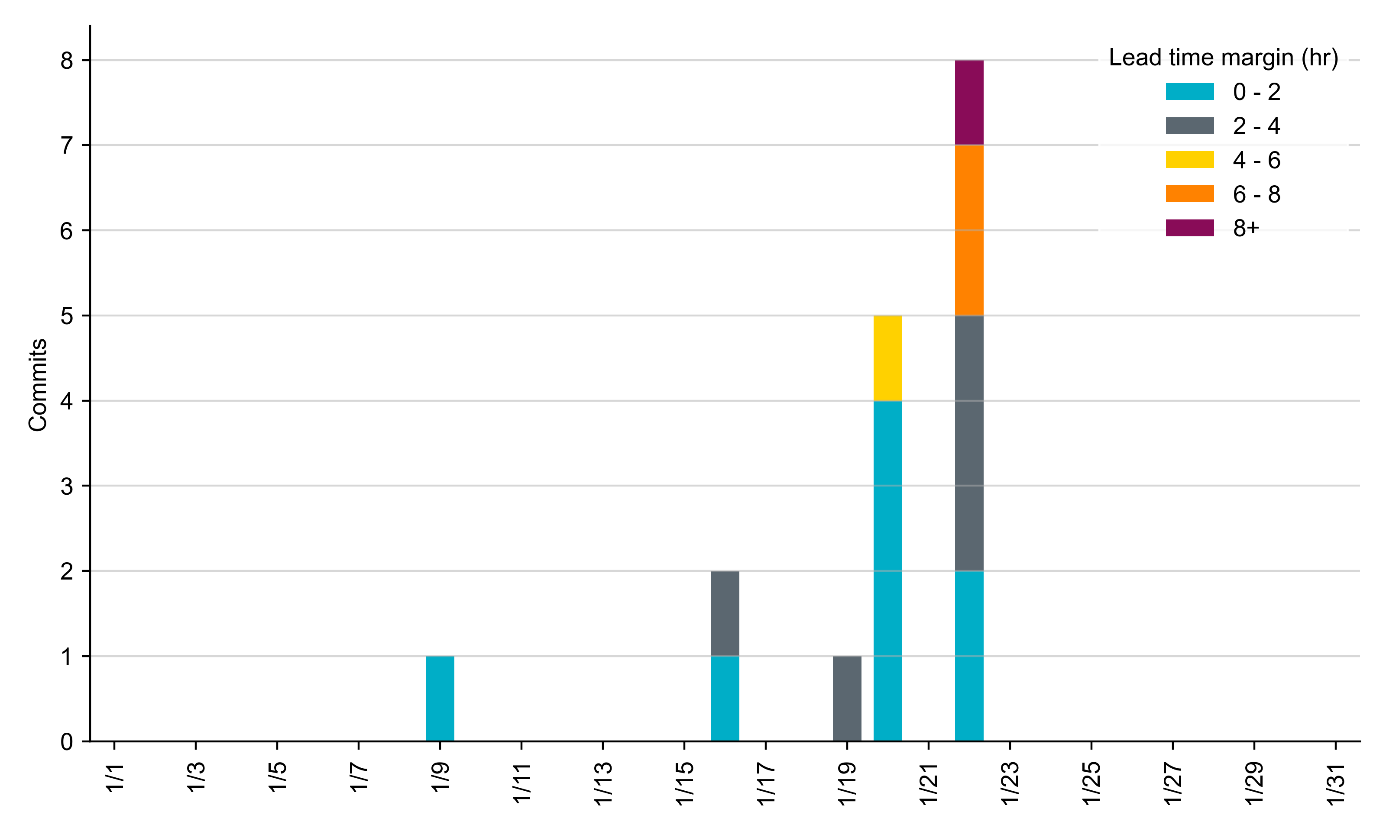 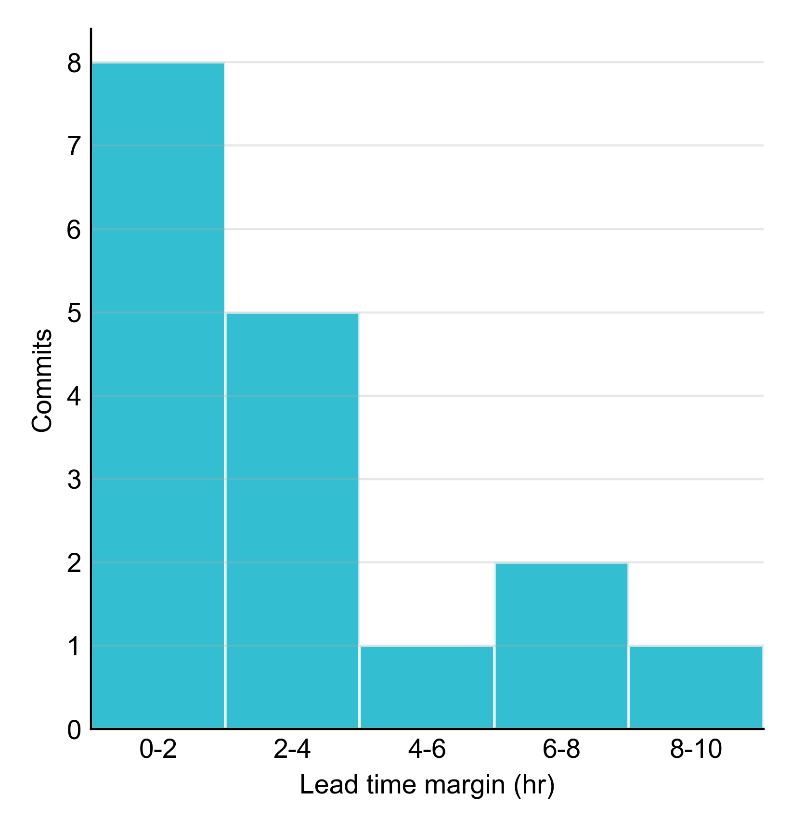 Lead time refers to the length of time between a RUC instruction and the start of the commitment window.
Lead time margin is the difference between lead time and the Resource’s startup time.
In cases where a Resource is committed for multiple back-to-back time blocks, lead time margin is calculated from the first instruction.
7
[Speaker Notes: The first bin is both-inclusive (i.e. [0, 2] ), while subsequent bins are left-inclusive (i.e. [2, 3), [3, 4), etc.).]
Average Resource Age: Last 13 MonthsIn January 2024, the mean age of RUC-committed Resources was 50.9 years for Non-Opt-Out Resource-hours and 46.3 years for Opt-Out Resource-hours without DAM Commitments.
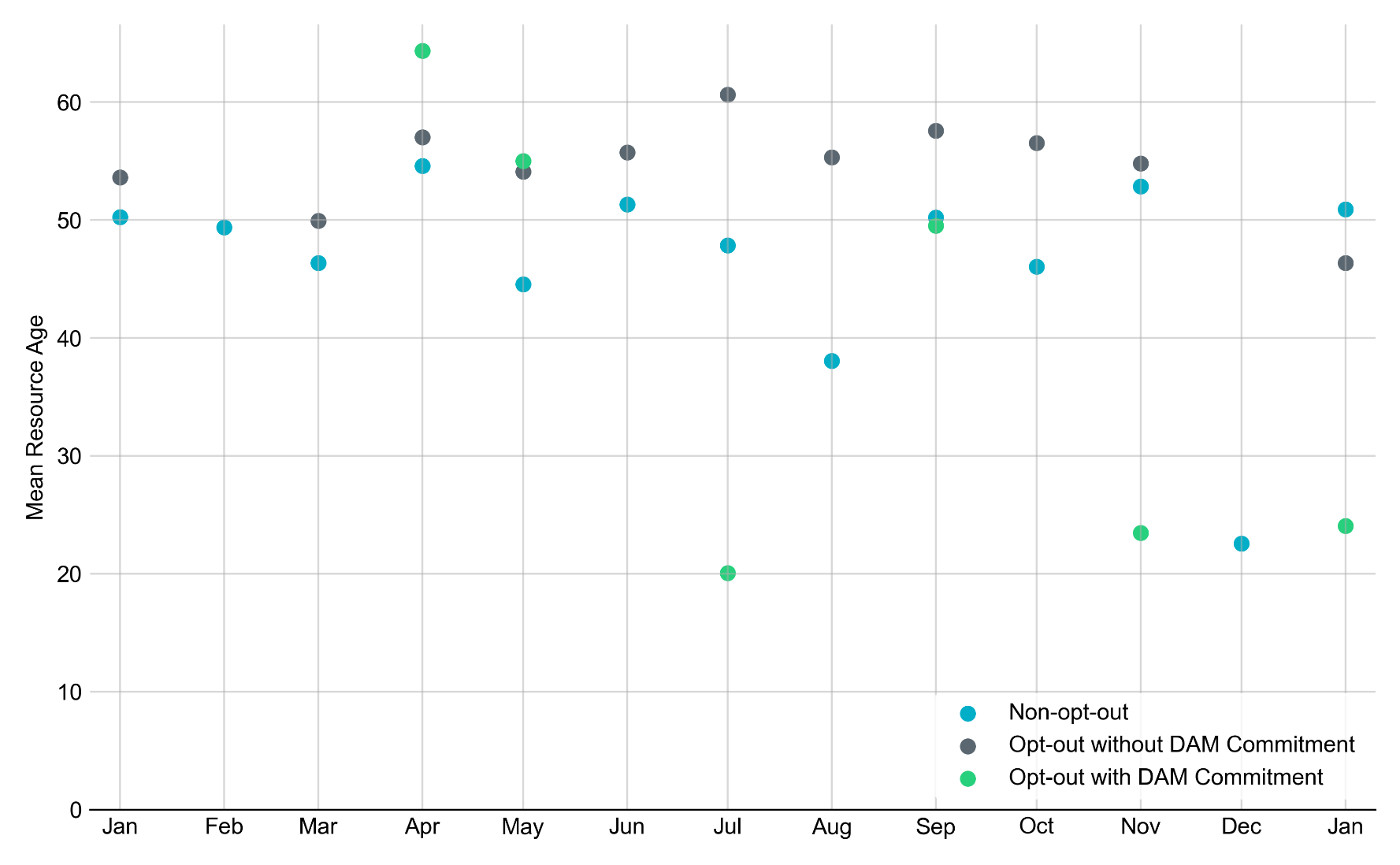 Note: For Resource configurations with multiple physical generators, the age of the oldest generator is used.
8
Age Category: Last 13 MonthsMost RUC-Committed Resources in January 2024 were older than 50 years.
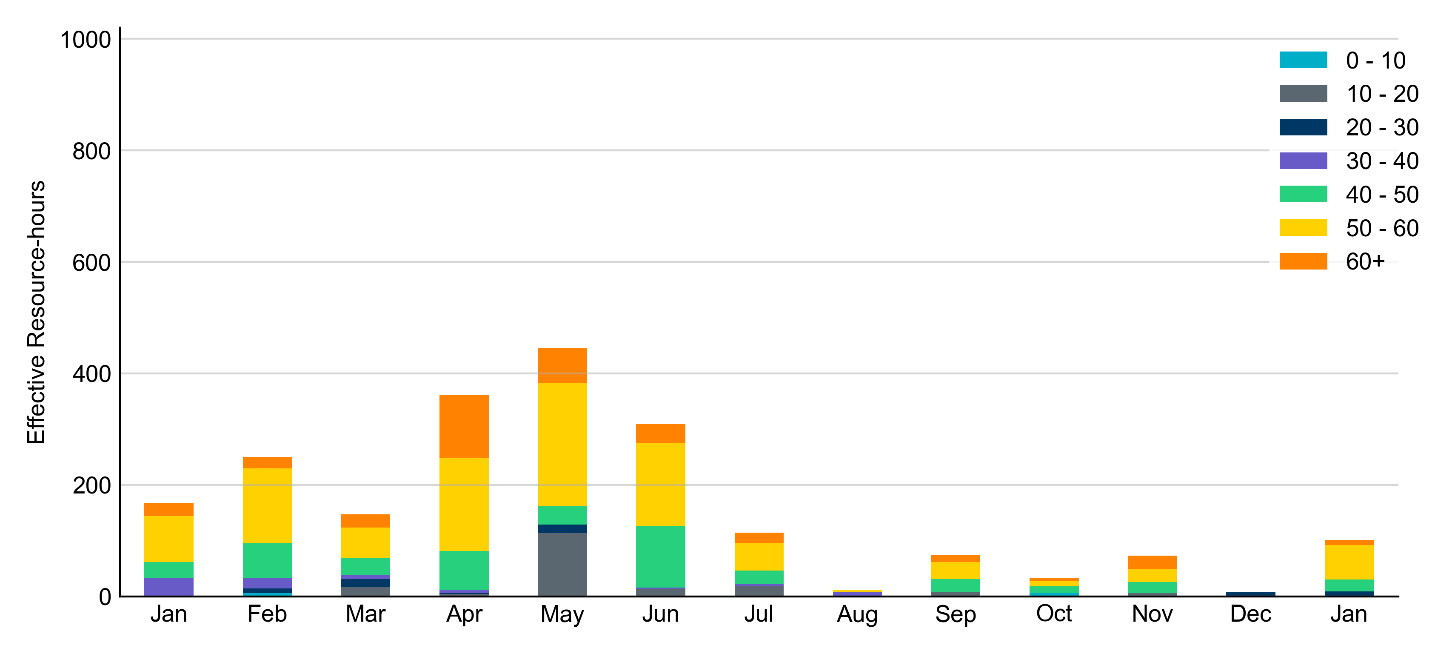 Non-opt-out
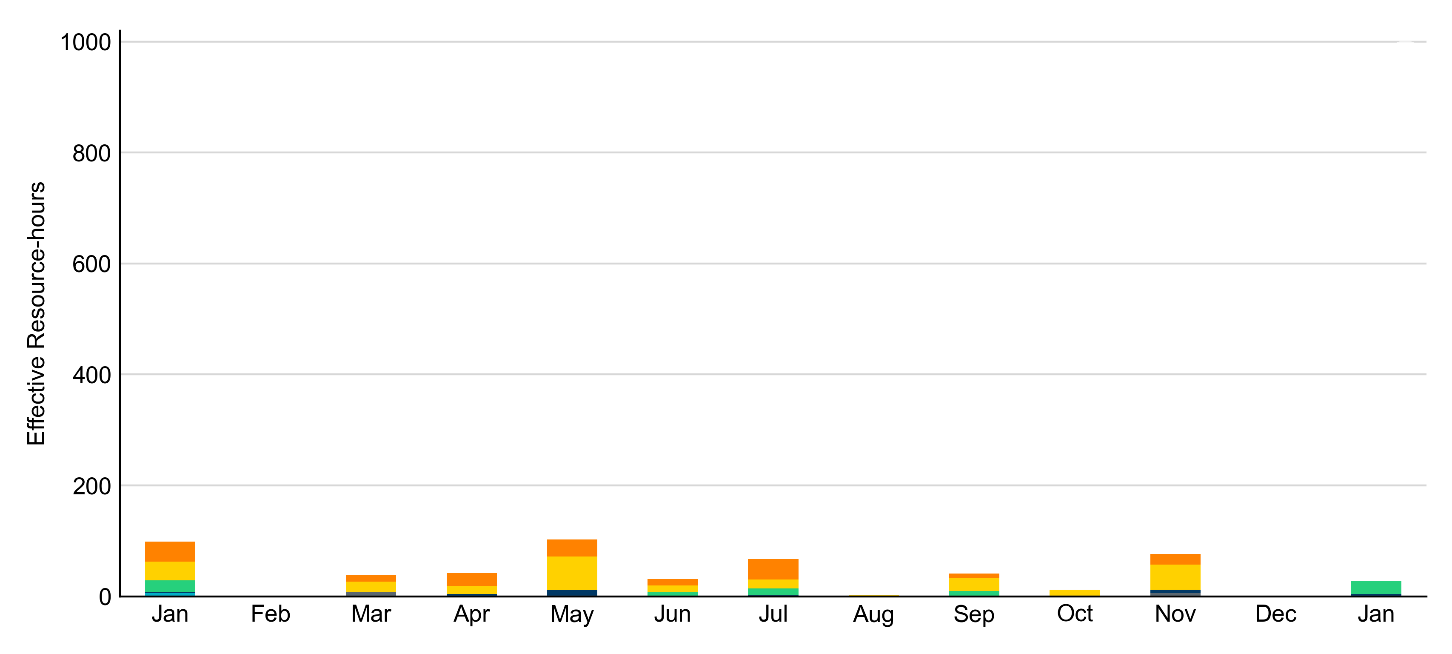 Opt-out
9
RUC-Instructed Resource Dispatch above LDL
January 2024
There were 2.5 effective Resource-hours in which Resources that did not successfully opt out were dispatched above their LDL in January 2024. 

Additionally, there were no Exceptional Fuel Cost submissions for any RUC-Committed Resources in January 2024.
10
Reliability Deployment Price Adder: Last 13 MonthsJanuary 2024 had a total of 54.25 RTORDPA hours with an average value of $1.03/MWh.
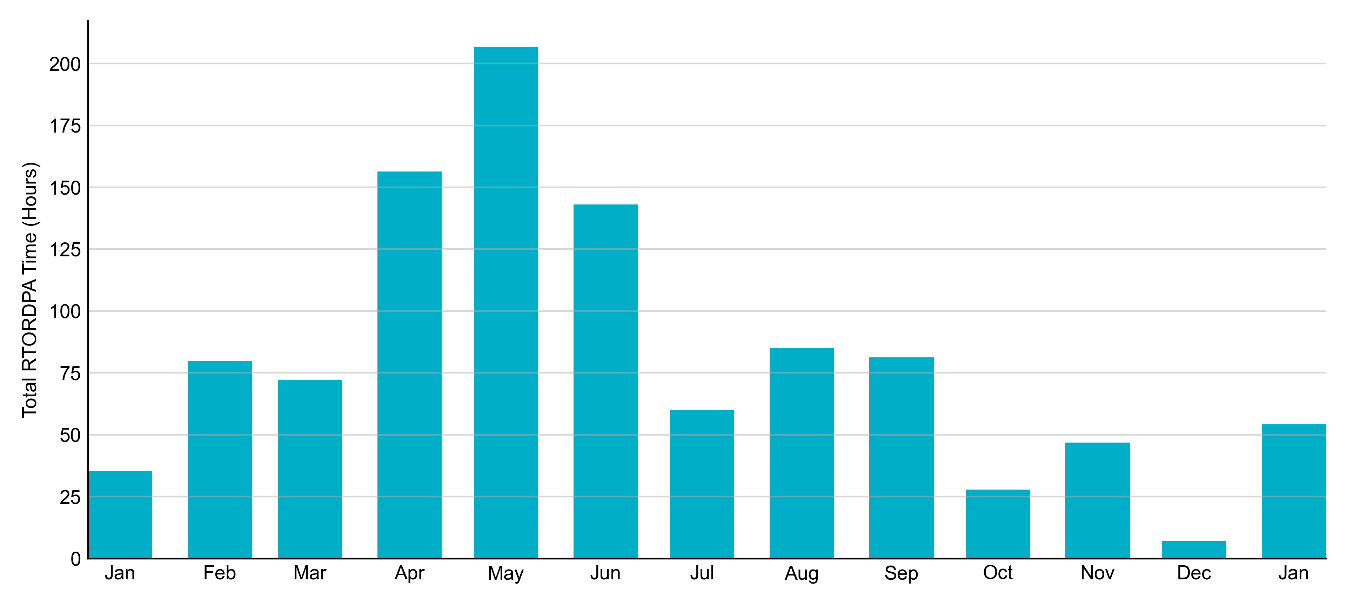 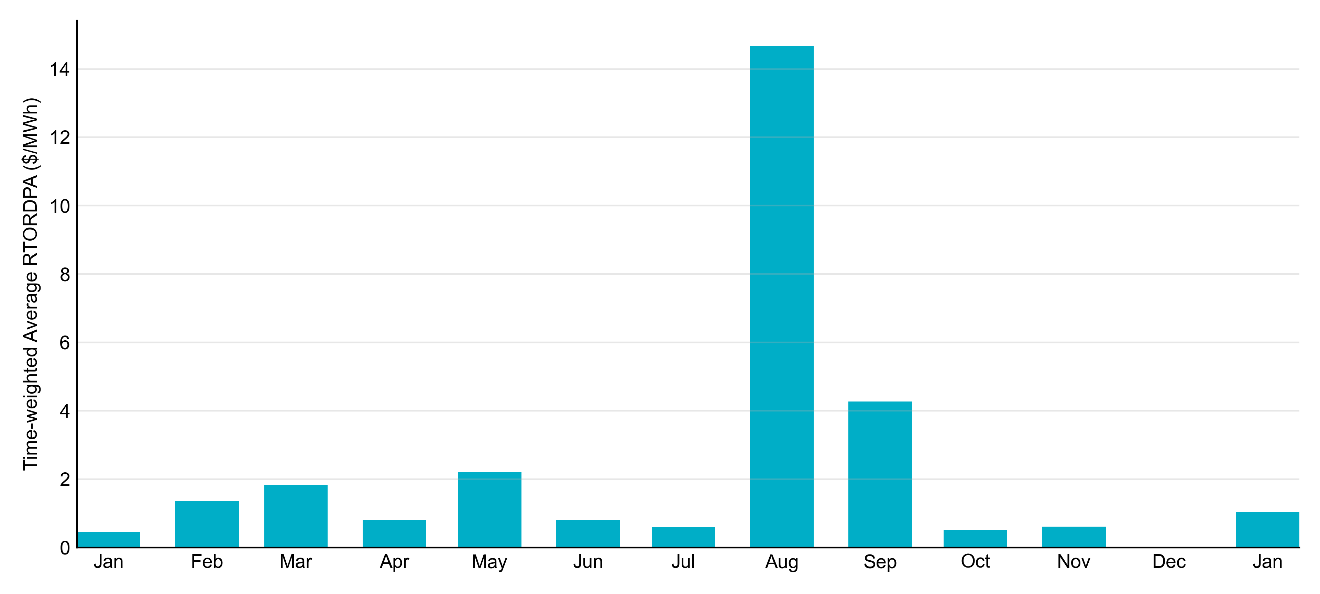 These graphs include all non-zero RTORDPA triggered by reliability action taken by ERCOT including RUC, Deployed Non-Controllable Load Resources, Deployed ERS, etc. The full list and detailed methodology can be found in protocol section 6.5.7.3.1, Determination of Real-Time Reliability Deployment Price Adders.
11
Reliability Deployment Price Adder: January 2024OD 1/22 had the highest daily time-weighted average RTORDPA of $17.37/MWh.
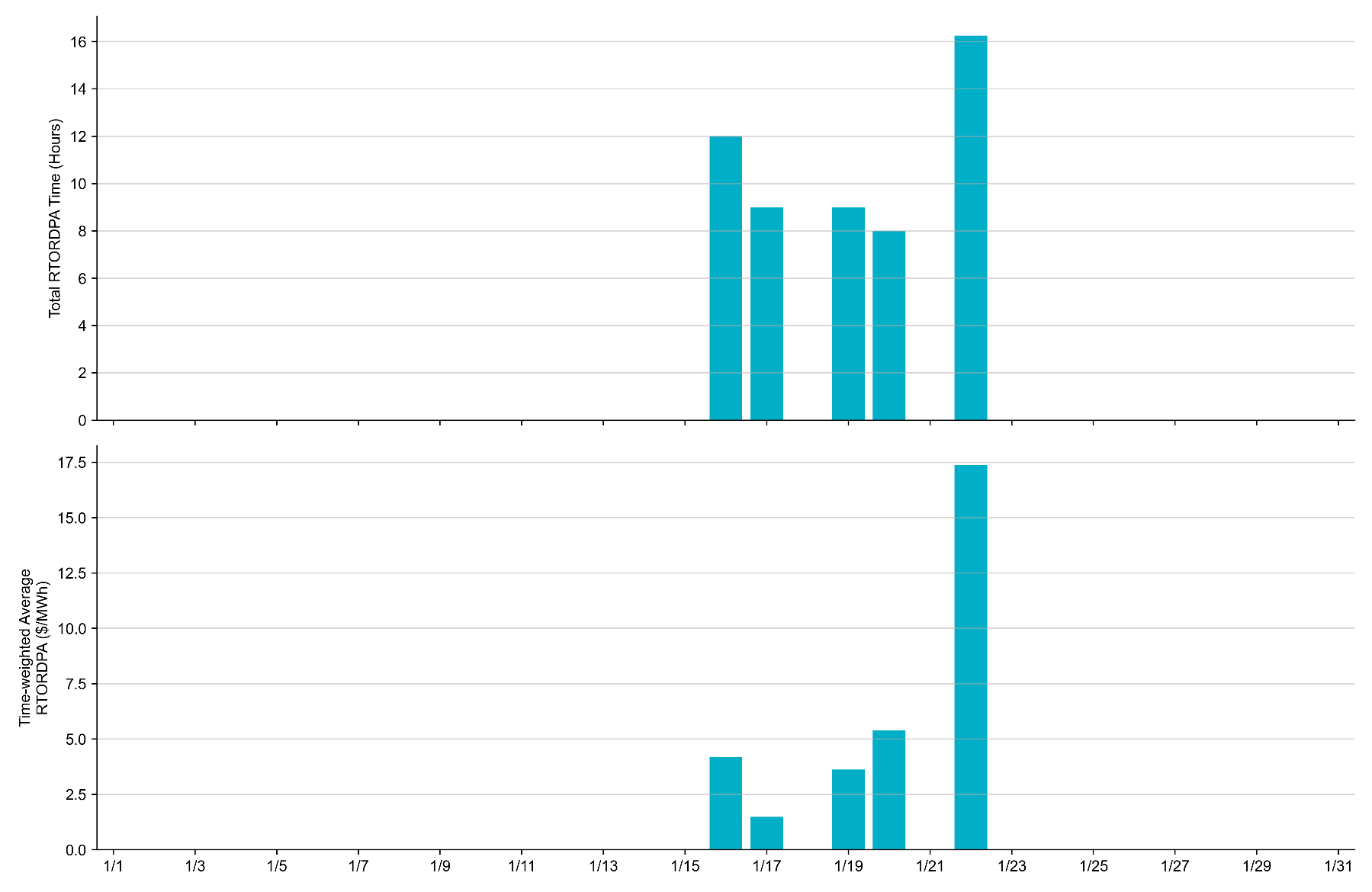 These graphs include all non-zero RTORDPA triggered by reliability action taken by ERCOT including RUC, Deployed Non-Controllable Load Resources, Deployed ERS, etc. The full list and detailed methodology can be found in protocol section 6.5.7.3.1, Determination of Real-Time Reliability Deployment Price Adders.
12
RUC Clawback, Make-Whole, and ShortfallFor January 2024, the total Clawback charge was $0.12M.  The total Make-Whole payment was $0.253M, which was almost entirely covered through capacity-short charges.
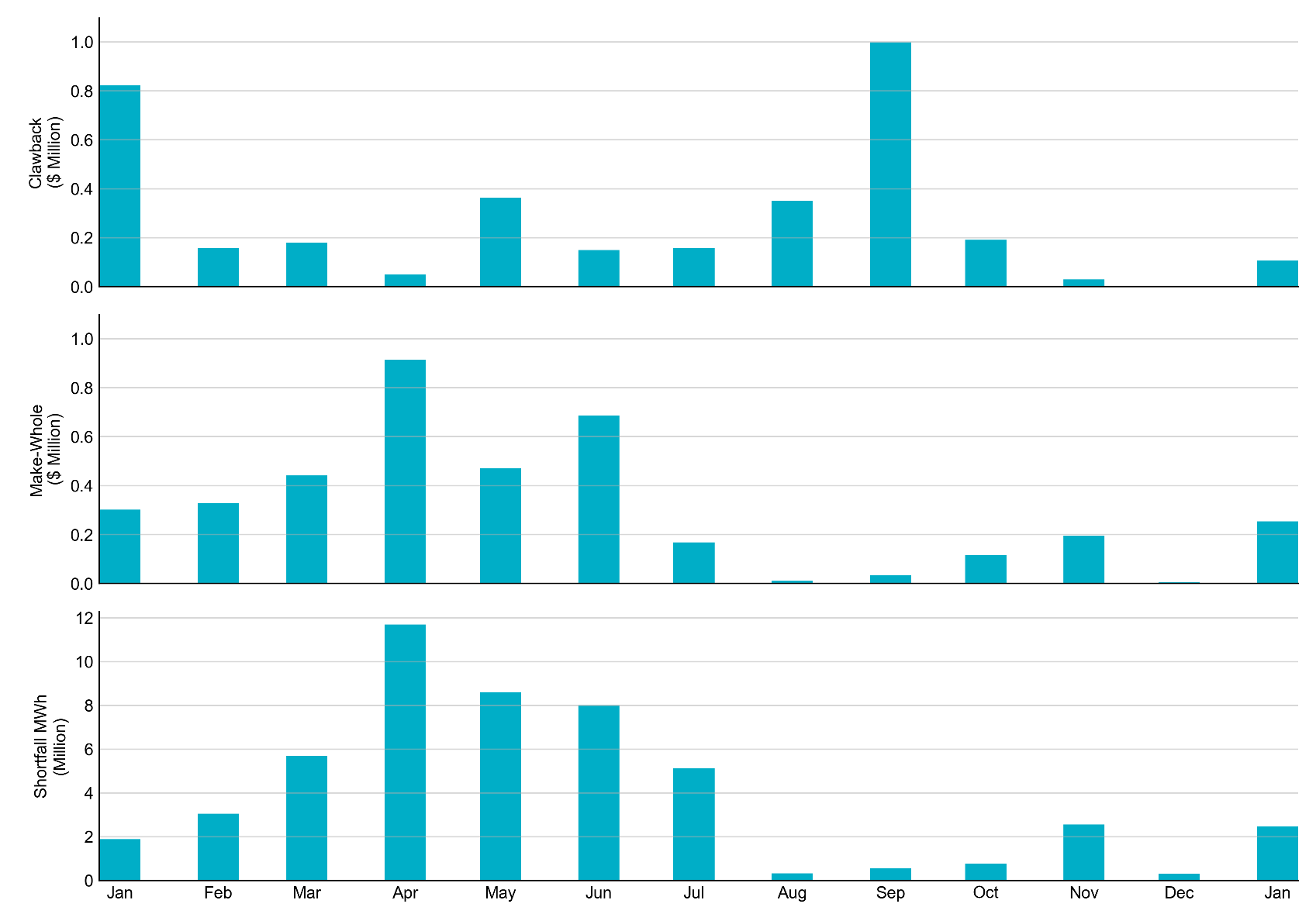 Of the $0.253 million in Make-Whole payments made in January 2024, the majority was collected through Capacity Short Charges.
Data as of February 8h, 2024
13
RUC Make-Whole by Settlement Type
Negative dollars represent a payment from ERCOT to a market participant
“-” indicates settlement has yet to be completed.
14
RUC Clawback by Settlement Type
Negative dollars represent a payment from ERCOT to a market participant
“-” indicates settlement has yet to be completed.
15